SITUACION ACTUAL DE LAS FARMACIAS EN INTERNET
@INMARIU
CÁMARA ZARAGOZA
16:30-18:30
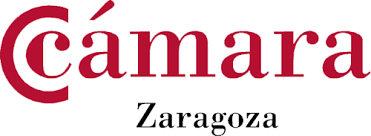 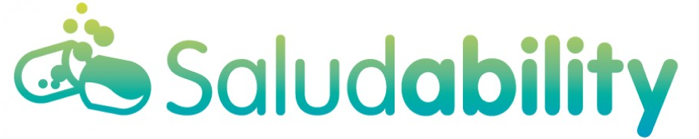 SITUACION ACTUAL DE LAS FARMACIAS EN INTERNET
ANÁLISIS Y EVOLUCIÓN DE LA FARMACIA EN INTERNET
RESUMEN MARCO JURIDICO
RECURSOS NECESARIOS
5 CASOS DE ÉXITO EN ESPAÑA: ANÁLISIS Y ESTRATEGIA DISEÑADA
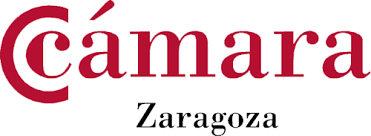 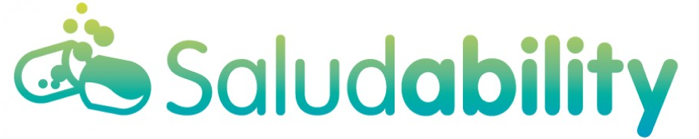 ANÁLISIS Y EVOLUCIÓN DE LA FARMACIA EN INTERNET
El mercado de parafarmacia movió más de 5.000 millones
de euros en nuestro país (80 de ellos online)
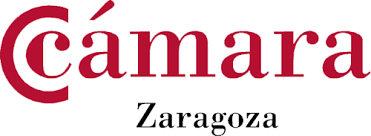 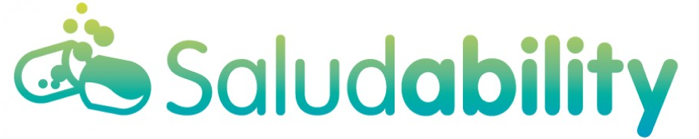 Fuente: Estudio Evolufarma, 2016
ANÁLISIS Y EVOLUCIÓN DE LA FARMACIA EN INTERNET
Real Decreto 870/2013
Facturación media de las boticas ha descendido un 13,7% en los últimos cuatro años
de 1% de farmacias españolas vende online medicamentos no sujetos a prescripción médica (214, feb 2016)
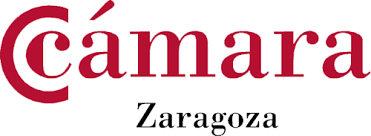 Fuente: Informe Aspime 2015,Estudio Evolufarma, 2016
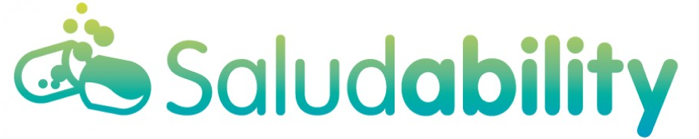 [Speaker Notes: El Real Decreto 870/2013 regula la venta a
distancia de medicamentos de uso humano no
sujetos a prescripción médica a través de sitios
web.



cuatro subcategorías que
forman el mercado del autocuidado la que más
ha crecido en los últimos doce meses ha sido
OTC5 (10,7%), seguida del PEC6 (5,8%), PAC7
(3,8%) y nutrición (2,9%). Además, durante los
últimos doce meses duplica al crecimiento existente
en unidades del mercado de prescripción
(4,7% frente a 2,2%) pero en valores lo multiplica
por siete (6,8% para CH y 1% para el mercado
de prescripción).

5 Del original en inglés: “Over The Counter”, traducido habitualmente
como “venta libre”
6 Mercado de Cuidado personal
7 Del original en inglés: “Patient Care”, traducido habitualmente como
“cuidado al paciente]
ANÁLISIS Y EVOLUCIÓN DE LA FARMACIA EN INTERNET
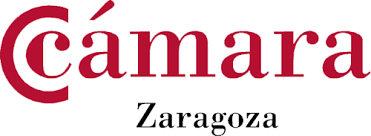 Fuente: Estudio Evolufarma, 2016
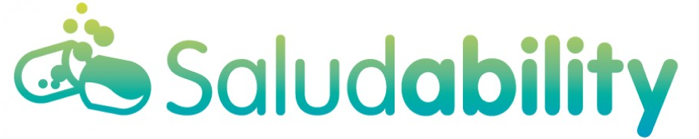 ANÁLISIS Y EVOLUCIÓN DE LA FARMACIA EN INTERNET
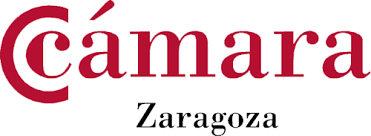 Fuente: Distalfarma, Junio 2016
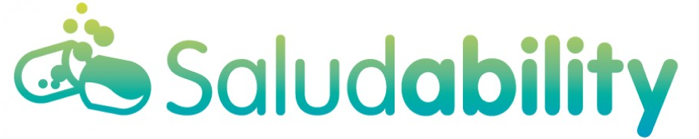 Y en Europa qué
> 7000 e-commerce sites autorizados en toda Europa
482 millones de usuarios de Internet en Europa
La mayoría están relacionadas con una farmacia local
Clústers en Europa (mail order online: Alemania y Austria)
Estrategia multicanal, se ha pasado del aumento de pure players a que las farmacias tomen conciencia de la multicanalidad
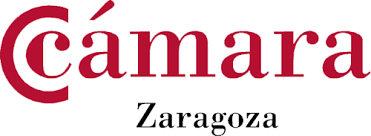 Fuente: James Dudley
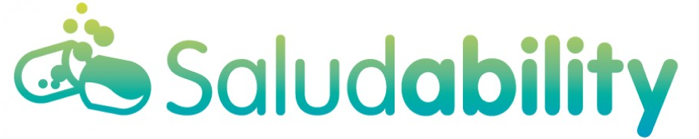 Tipos de e-farmacias online
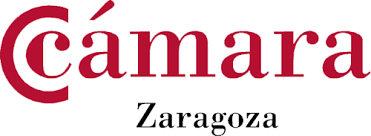 Fuente: James Dudley
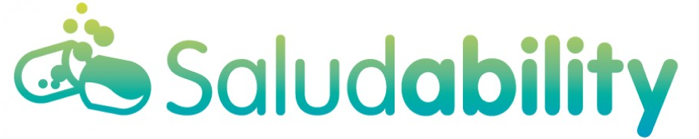 Cómo compra el consumidor europeo:
Qué tipo de farmacia/dónde
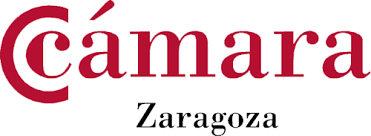 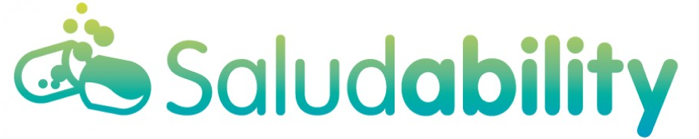 ¿Futuro?
Triunfo de Farmacia Multicanal (offline, online con e-commerce y Apps) vs pure players
Acciones del on al off:
Click and collect en farmacia
Promociones online
E-farmacia
E-clinics
Apps móviles
Acciones del OFF:
Programas de fidelidad
Promociones on-shelf
Clínicas in-store (vacunación, dejar de fumar,…)
Más serviciso diferenciadores (consultores de belleza, bar de texturas,...)
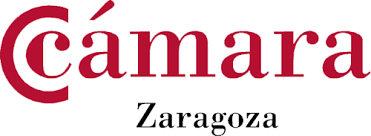 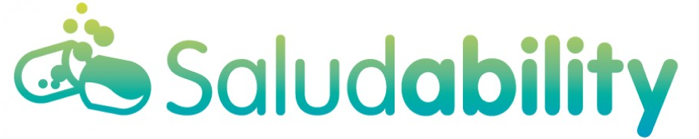 RESUMEN MARCO JURIDICO
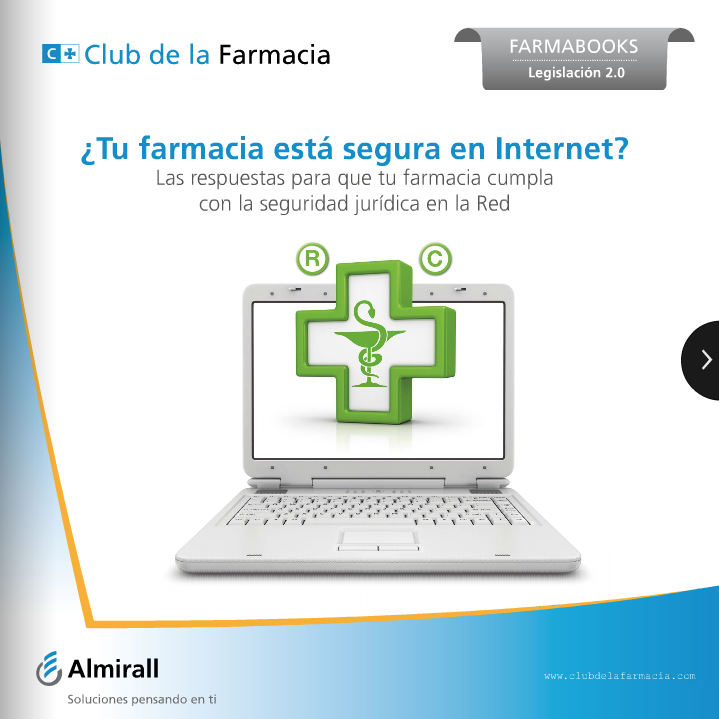 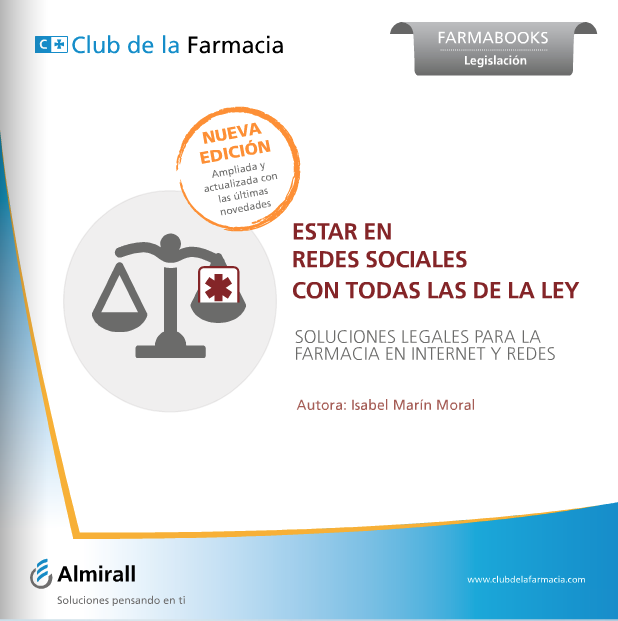 https://goo.gl/nspscL   https://goo.gl/dwXWVt
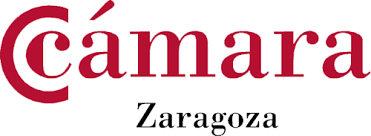 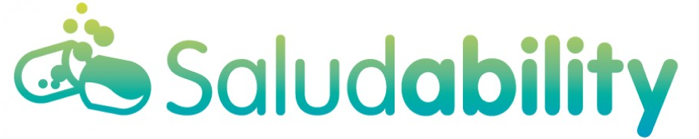 RESUMEN MARCO JURIDICO
Ecommerce de parafarmacia.
Si quieres un ecommerce de parafarmacia tendrás que aplicar normativa general (LSSI, Ley de Consumidores, etc).  Dicha web nos se amparará en el RD 870/2013, de venta online de medicamentos, aunque el titular de la web sea una farmacia.
La venta de parafarmacia sigue las normas de cualquier comercio si bien debe tenerse en cuenta que si se trata de una farmacia será necesario que respete algunas limitaciones en cuanto a ventas que pueda tener en su inventario. Por ejemplo por mucho que quiera no puede hacer un 2×1 o un 15% en Leche de Iniciación, porque se trata de un producto regulado.
Por tanto no sólo hablamos de medicamentos sino de más productos que tienen limitaciones para la venta online y que tradicionalmente se venden en la farmacia.
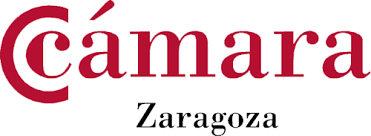 www.farmaciayderecho.com
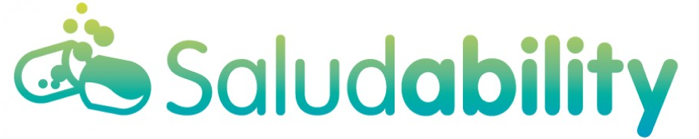 RESUMEN MARCO JURIDICO
Ecommerce de la farmacia
Si quieres vender medicamentos no queda más opción que aplicar a rajatabla lo previsto en el RD 870/2013, debiendo disponer tu web del logo que es igual para toda Europa y sobre el que puedes ver en este enlace la campaña europea.
Al día de hoy sólo se consideran webs de farmacia oficiales las que disponen logo. Las webs de parafarmacia de farmacia no se consideran webs de farmacia, aunque su titular lo sea, pero no por ello dejan de ser legales.
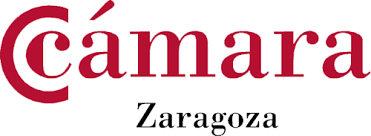 www.farmaciayderecho.com
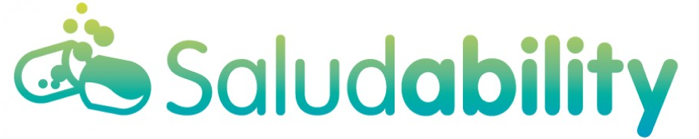 RESUMEN MARCO JURIDICO
Documentos de la web
Toda web debe tener una documentación legal a disposición del usuario. No vale con “decir soy legal y tengo todo en regla”, sino que el usuario o consumidor tiene derecho a tener acceso a una documentación básica legal de forma permanente. Así que es fundamental que esté en una parte accesible desde el primer momento, sin que tengamos que darnos de alta o identificarnos. Cuando hablamos de documentación legal nos referimos a: aviso legal, política de protección de datos, condiciones de uso, política o condiciones de venta y política de cookies. Esto es aplicable tanto a webs de farmacia como de parafarmacia.
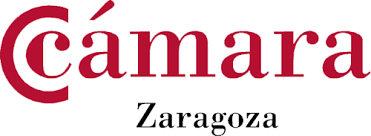 www.farmaciayderecho.com
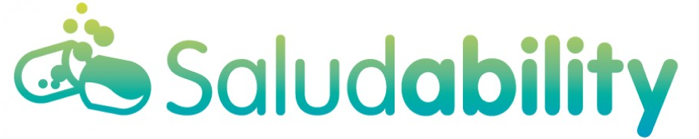 RESUMEN MARCO JURIDICO
Protege tus derechos o decide qué quieres que pase con ellos.
Debes tener la tranquilidad que la web es tuya, por eso es importante que los dominios estén a tu nombre para proteger tus derechos, pero también tu web, por eso debes tener un contrato con tu webmaster.
Así mismo, debes definir qué quieres que terceros puedan hacer con tus post, tus fotos o tus textos. Recuerda está en tu mano permitir que te copien, prohibirlo o poner reglas.
Para decidir qué te interesa más en este enlace podrás ver los distintos alcances de las licencias creative commons que es la alternativa al clásico copyright.
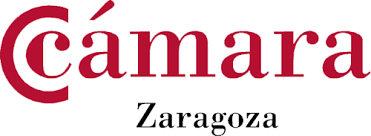 www.farmaciayderecho.com
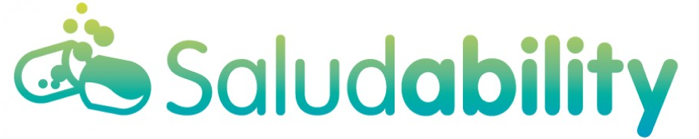 RESUMEN MARCO JURIDICO
La política de devoluciones y desistimiento 
Se trata de uno de los derechos más conocidos y más importantes en comercio electrónico y no puede ser menos en ecommerce de la farmacia . Significa que puedes comprar pero luego puedes desistir. La Ley de Consumidores establece un plazo de 14 días para que se pueda hacer, pero en materia de farmacia hay dos cuestiones que han de traerse a colación. La devolución y desistimiento cuando se trata de medicamentos está previsto en el RD 870/2013, sin que sea posible aplicar la regla general de los 14 días de la Ley de Consumidores.
Por otro lado, muchos de los productos de la parafarmacia también pueden entrar dentro de las excepciones al derecho de desistimiento, por tanto la venta desde la web de parafarmacia genera derechos a los usuarios y consumidores diferentes a los de otras webs de venta de productos de consumo.
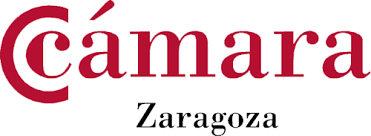 www.farmaciayderecho.com
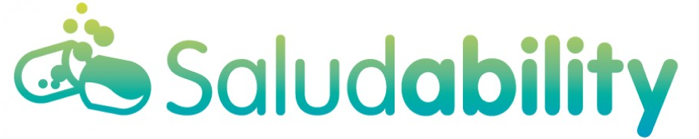 Empezando por lo más básico
Básico:
	-web responsive
	-tiempo de carga
	-fácil de navegar
	-atractiva
	-metadescripciones
	-Keywords
	-Backlinks
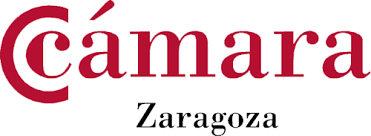 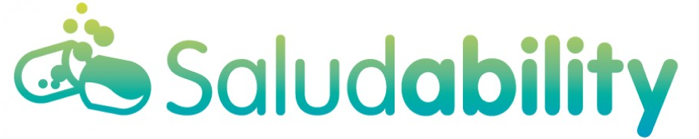 RECURSOS NECESARIOS
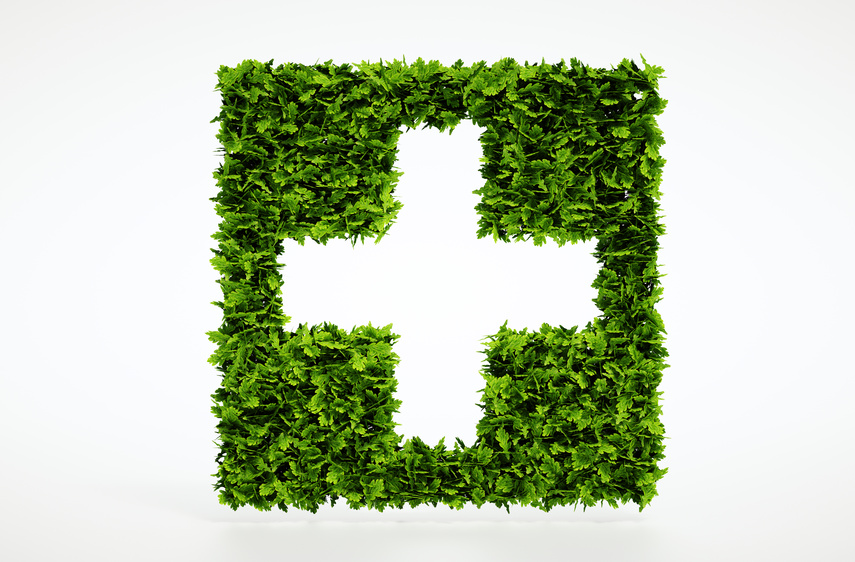 TIEMPO
CONOCIMIENTO
RECURSOS TÉCNICOS
RECURSOS HUMANOS
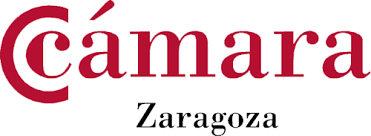 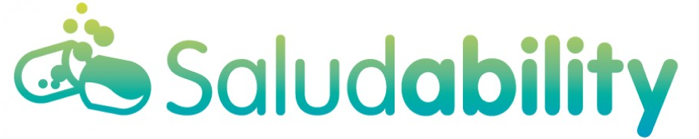 RECURSOS NECESARIOS
TIEMPO:
SOCIAL MEDIA (5H SEMANA)
GENERACIÓN CONTENIDO WEB (ACTUALIZACIÓN EVENTOS BANNERS 2H SEMANA)
GENERACIÓN CONTENIDO BLOG (2H SEMANA SI ACTUALIZACION 1 VEZ/SEMANA) 
SUBIR PRODUCTOS (MÍNIMO 1000 PARA QUE GOOGLE TE POSICIONE) DESCRIPCIÓN DETALLADA (MUCHAS HORAS)
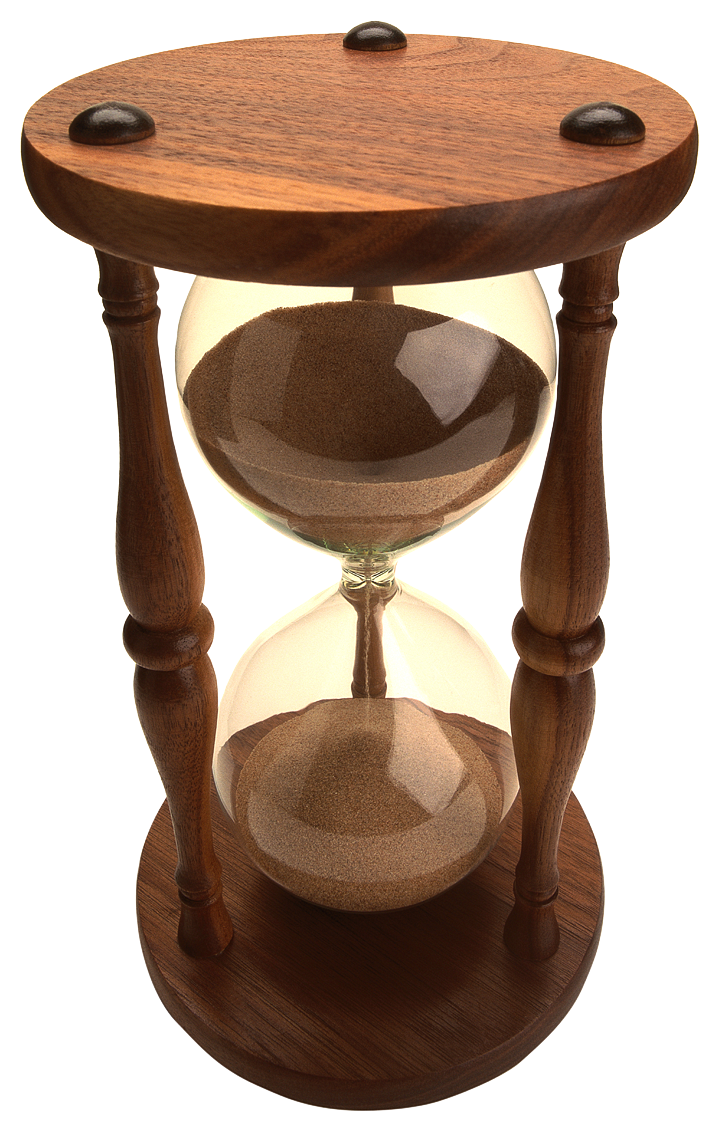 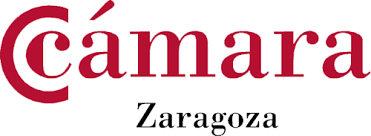 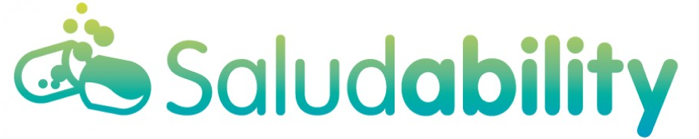 RECURSOS NECESARIOS
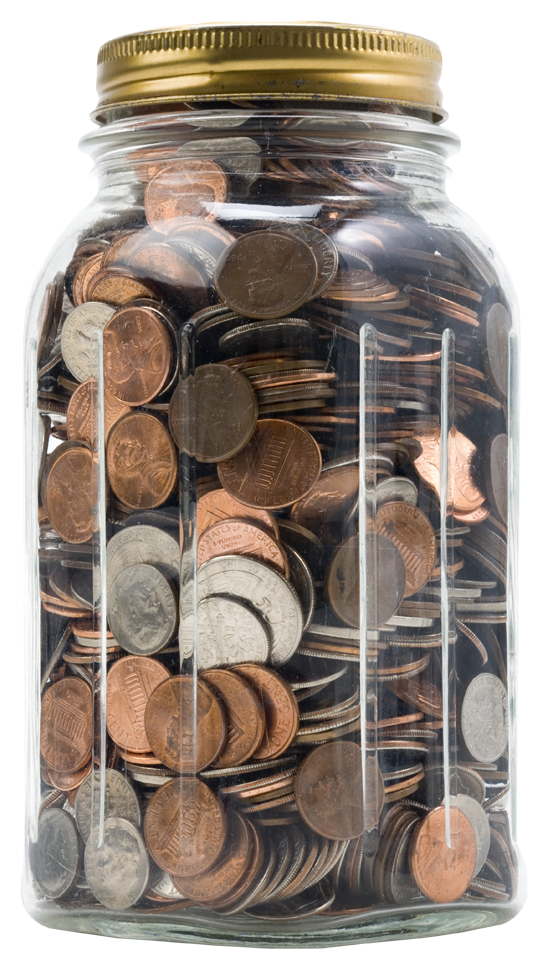 CONOCIMIENTO
FORMACION GENERALISTA ($)
FORMACION ESPECIALIZADA ($$)
TIEMPO EN CONSEGUIR ESTE CONOCIMIENTO

CURSOS ESPECIFICOS DEL CANAL FARMACIA (O NO)
LIBROS ($)
TIEMPO EN APRENDER DE MANERA “LIBRE” (BLOGS)
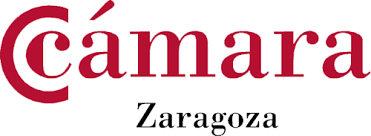 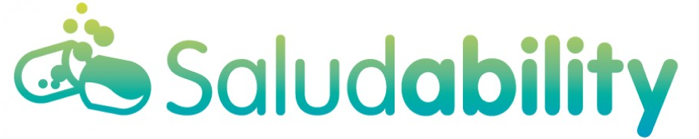 RECURSOS NECESARIOS
RECURSOS TÉCNICOS
SERVIDOR ESPECIFICO PARA WEB
PAYPAL/TPV VIRTUAL (MANTENIMIENTO)
LÍNEA 900?
ORDENADOR ESPECIFICO PARA VENTA ONLINE DE POTENCIA Y CARGA ESPECIAL
TIRADOR PARA HACER FOTOS DE PRODUCTO
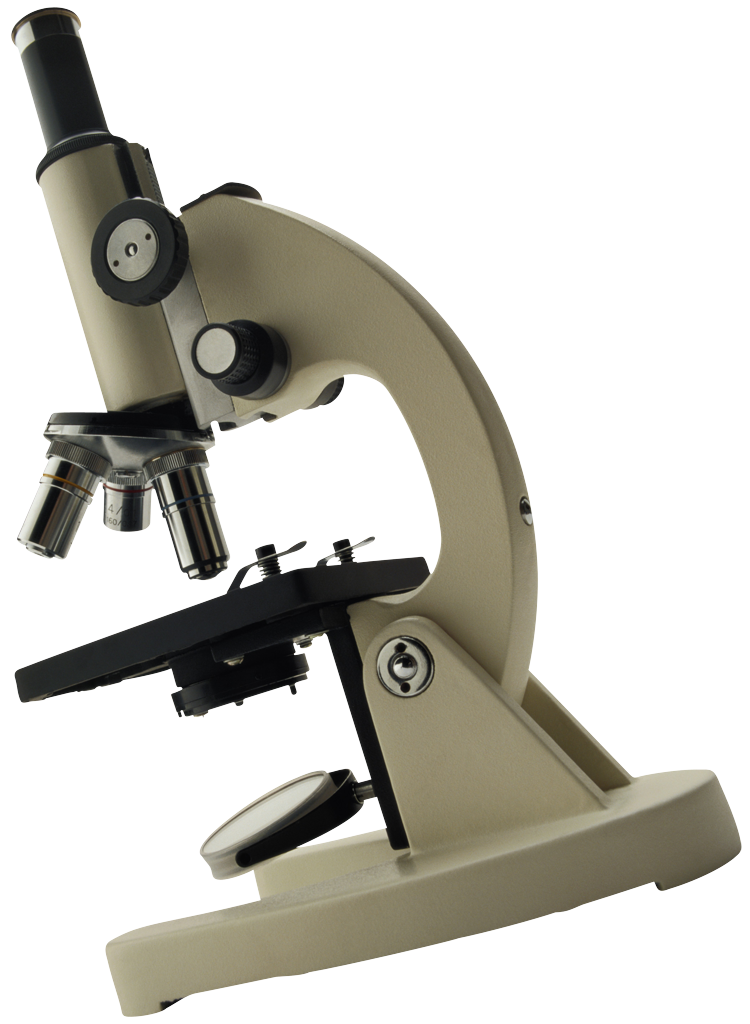 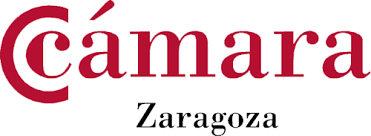 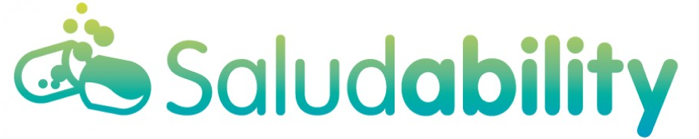 RECURSOS NECESARIOS
RECURSOS HUMANOS
¿PERSONAL ESPECIFICO? 
¿PERSONAL DE LA FARMACIA QUE AHORA SE VUELCA EN EL MUNDO DIGITAL?
¿MEDIA JORNADA?
¿JORNADA ENTERA?
¿EXTERNALIZAR?
¿CHAT FARMACEUTICO?
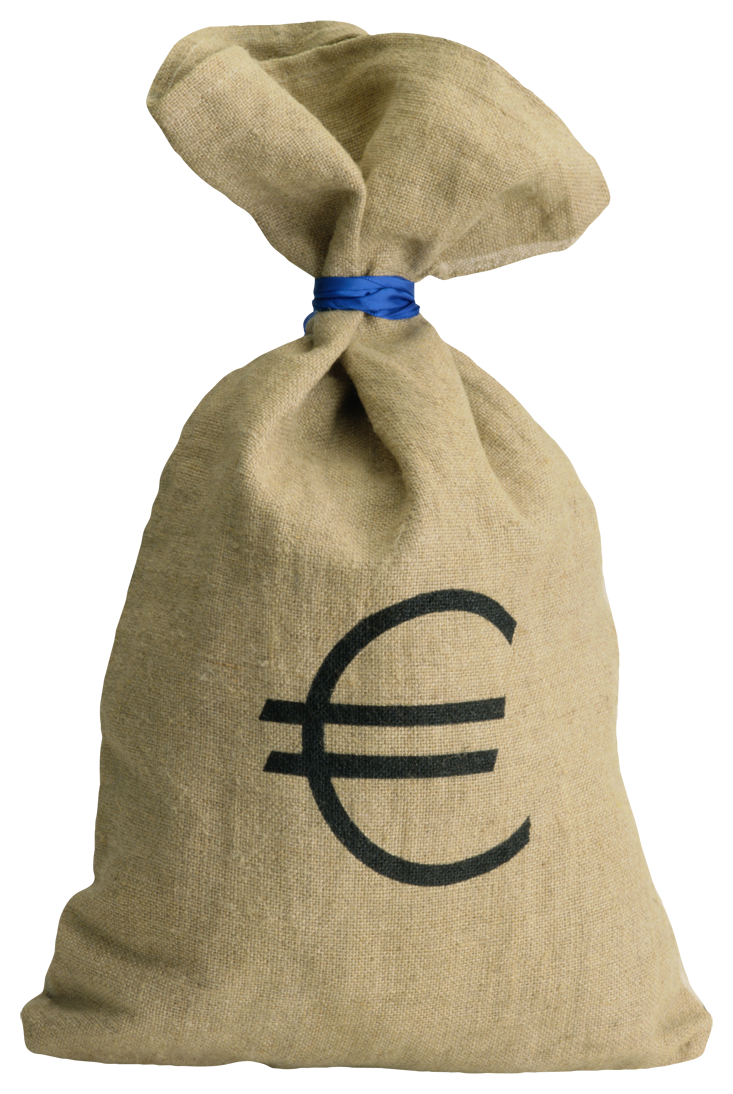 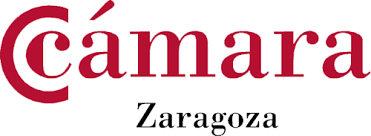 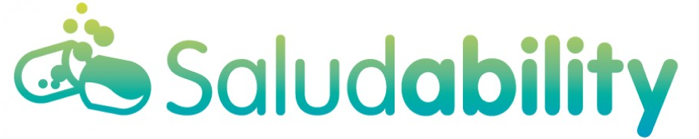 Fuentes consultadas
Informe Evolufarma https://www.evolufarma.com/informe-farmadigital-2016/ 
James Dudley: http://goo.gl/GZtvlS 
Informe Aspime 2015 https://goo.gl/2HH5NE 
Tu farmacia está segura en Internet https://goo.gl/nspscL
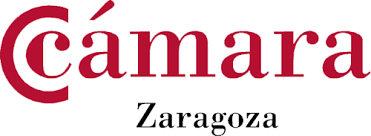 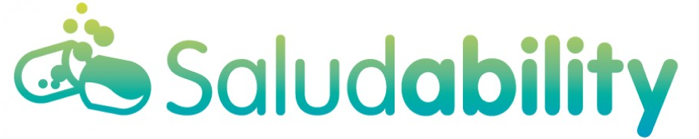 MUCHAS GRACIAS
Inma Riu

www.saludability.com 

inma@saludability.com

T. 619147525
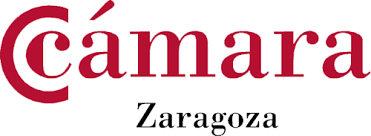 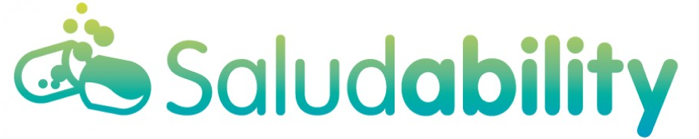